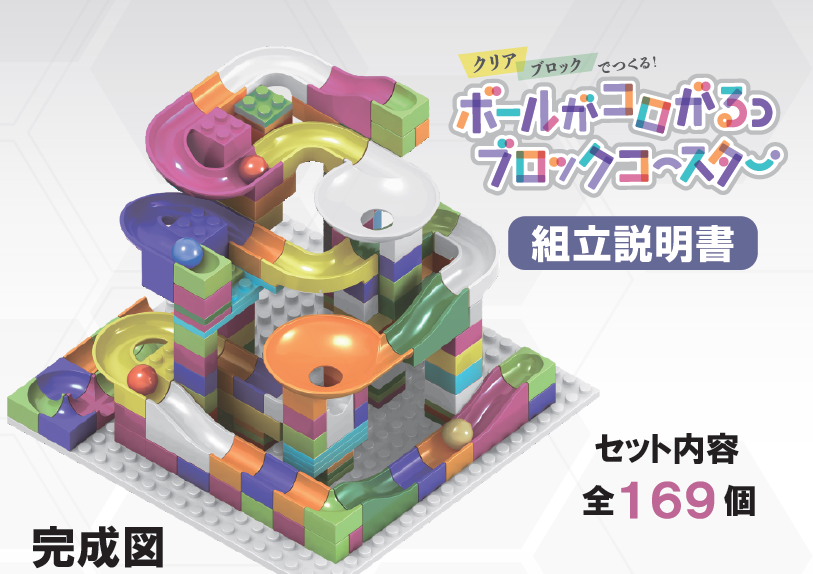 この画像のブロックの
完成を目指しましょう
ブロックコースター組み立て方
ここで組み立てるのに必要なブロックのリストです。組み立てる前に必要なブロックをそろえてから組み立てよう！
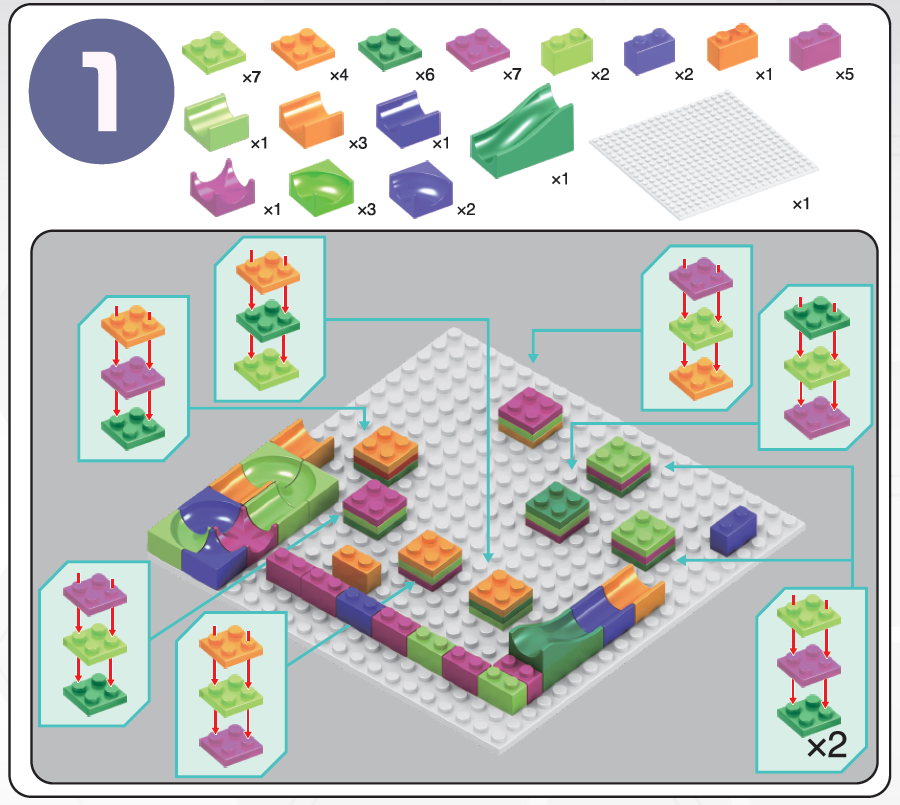 矢印の位置を確認して
ブロックを取り付けてください。
小窓から組み立てて
ください。
同じブロックを
２個組み立ててください。
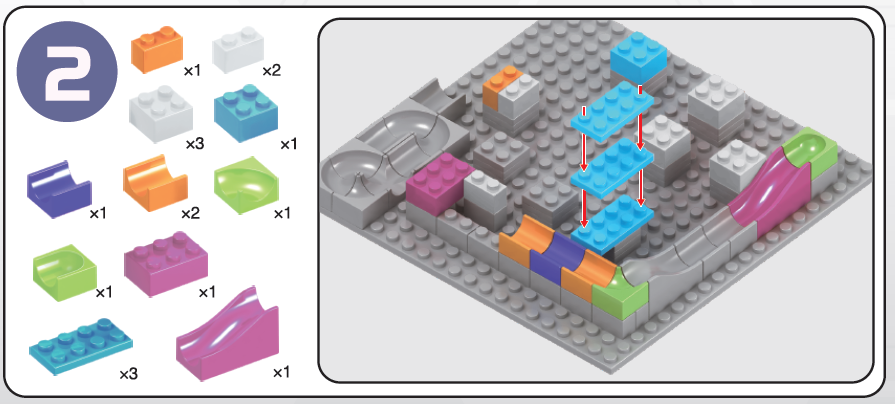 ブロックコースター組み立て方
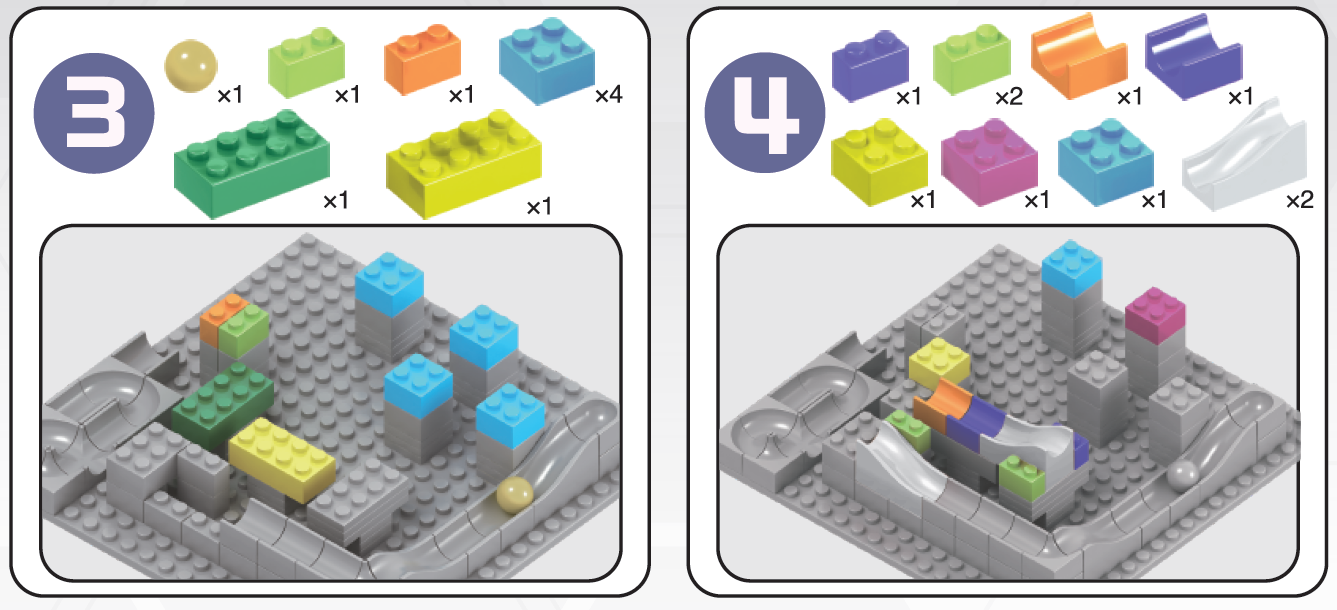 ブロックコースター組み立て方
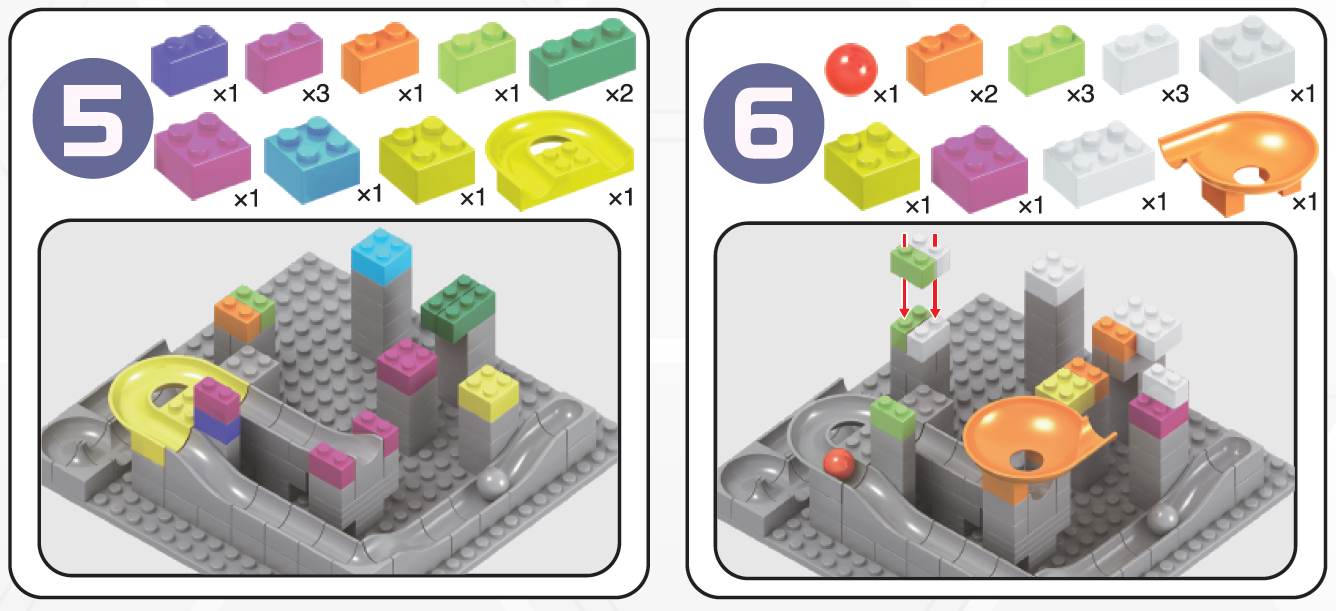 ブロックコースター組み立て方
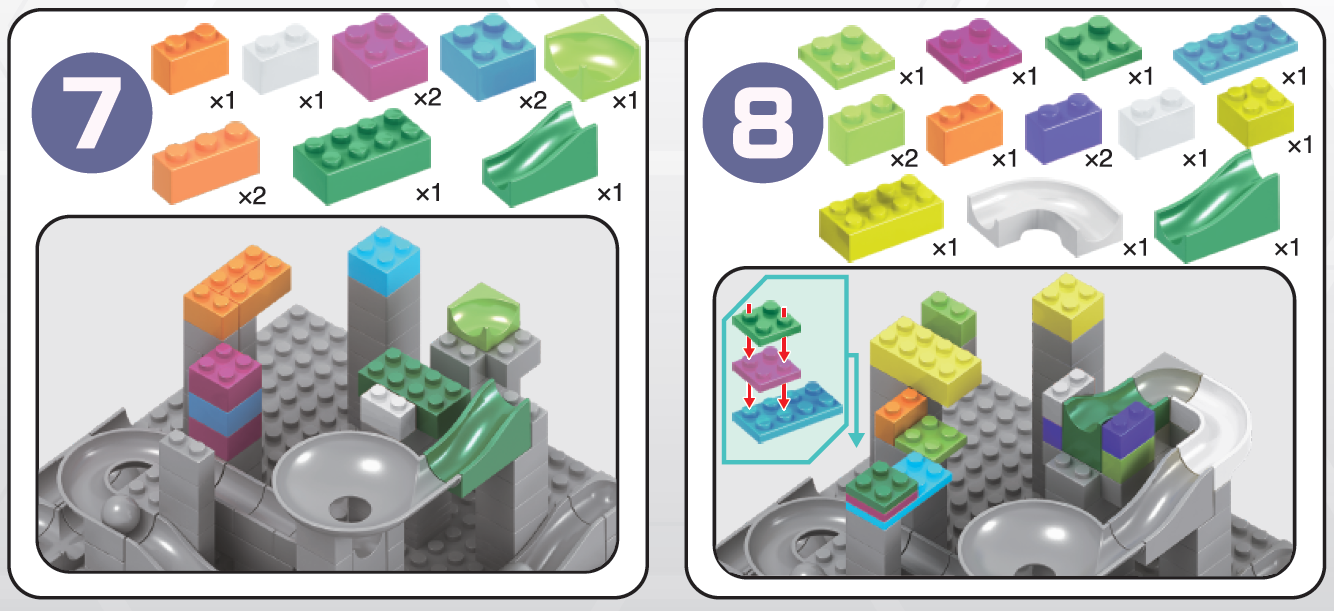 ブロックコースター組み立て方
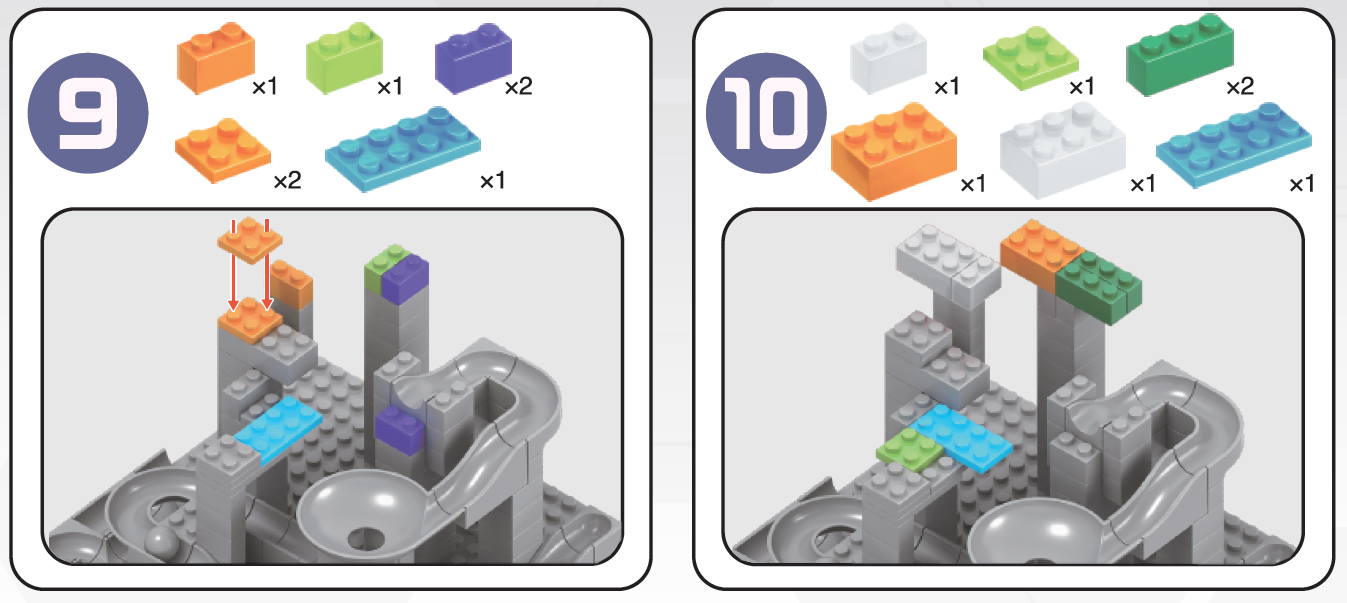 ブロックコースター組み立て方
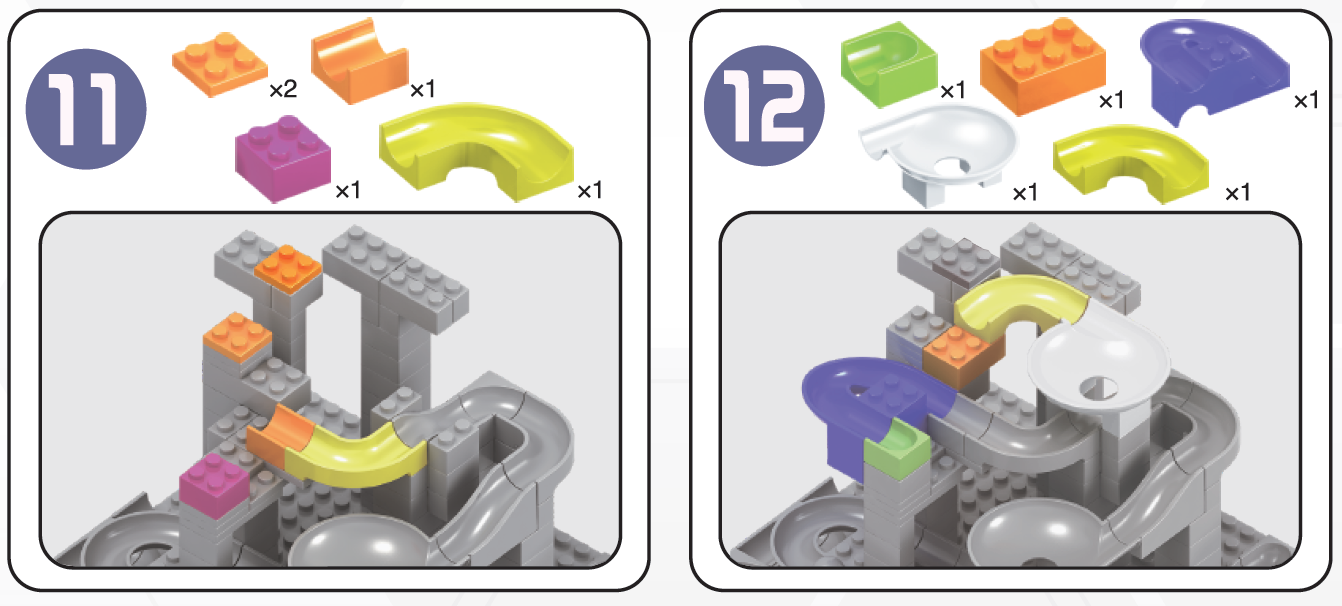 ブロックコースター組み立て方
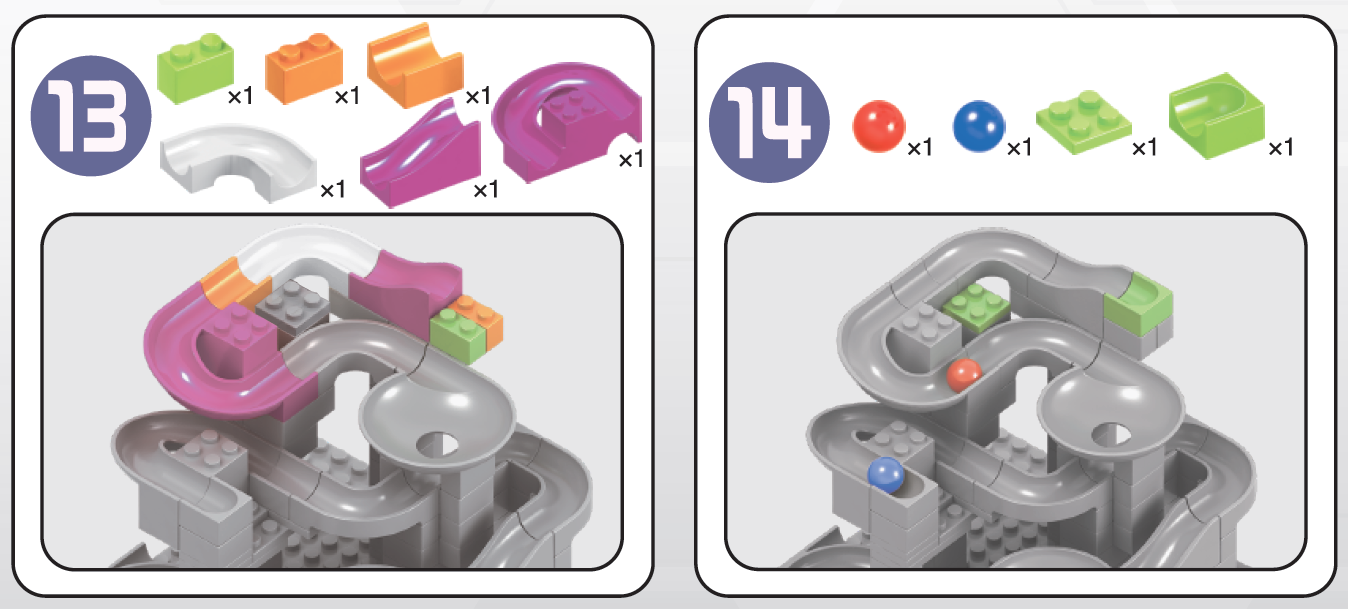 ブロックコースター組み立て方